Параллельные задачи.Парковка
1
Параллельные задачи
При выполнении действий роботу часто приходится обрабатывать сразу несколько потоков данных. Для решения подобных задач используются параллельные задачи (потоки).
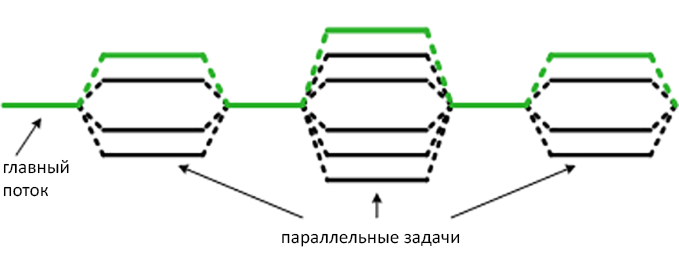 2
Параллельные задачи
Параллельные задачи (потоки) - это такой способ организации работы программы, при котором одновременно могут быть запущены несколько вычислительных процессов.
Задача (поток) - один конкретный процесс.
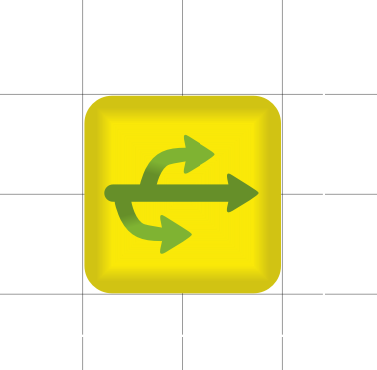 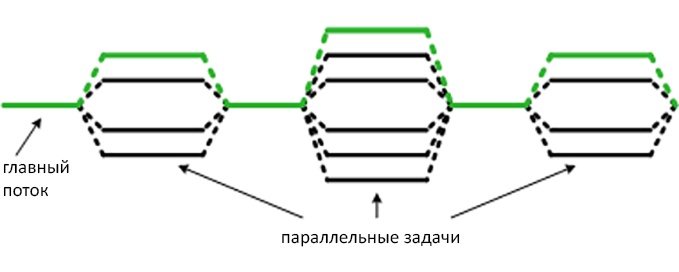 Блок “Параллельные задачи” в  TRIK Studio
Параллельные задачи
Чтобы обращаться к задачам, нужно назвать их. Имена подписываются на стрелках, отходящих от блока «Параллельные задачи». Имя задачи должно быть уникальным!
Всегда должна быть задача main - главная задача.У каждого из параллельных потоков должен быть свой конец.
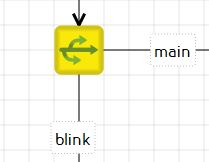 Параллельные задачи
Задача 4.1.1: Робот должен запарковаться в гараж задом. При движении назад робот должен мигать диодом «зеленый-красный» с периодичностью в 1 секунду. После остановки в гараже робот должен простоять минимум 2 секунду до выключения. 
Поле: 4.1.1
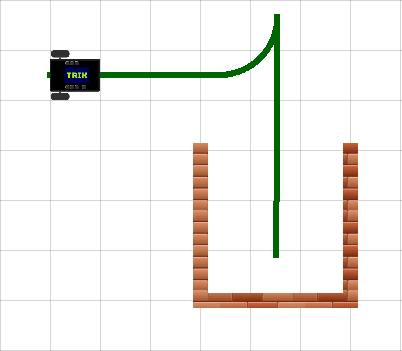 5
Параллельные задачи
Перед движением назад необходимо выполнить разворот. Напишите алгоритм для него в подпрограмме.
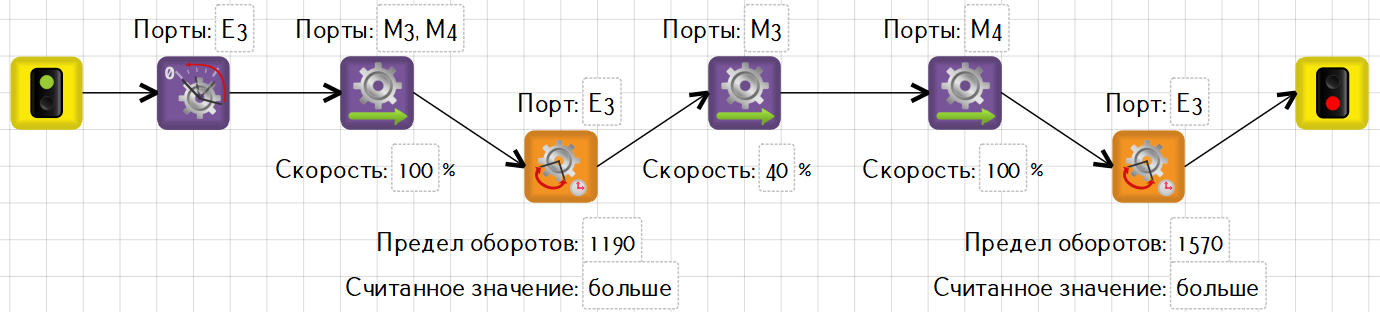 6
Параллельные задачи
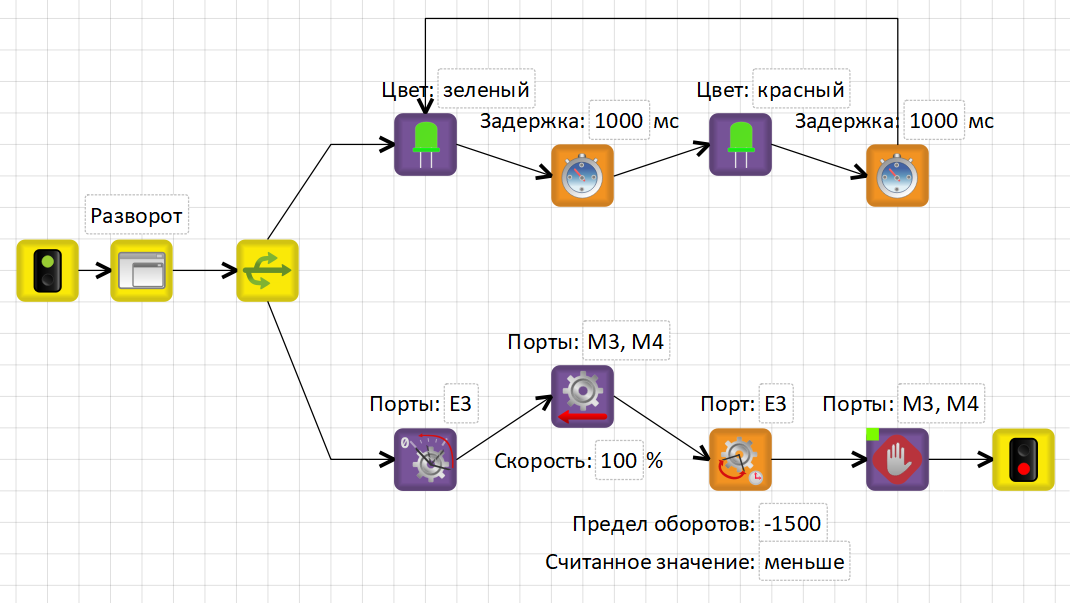 Обратите внимание! Задача, отвечающая за мигание диода, не останавливается. Программа также не завершит выполнение.
7
Параллельные задачи
Для того, чтобы вовремя завершить выполнение этой задачи, необходимо добавить цикл с итерациями.
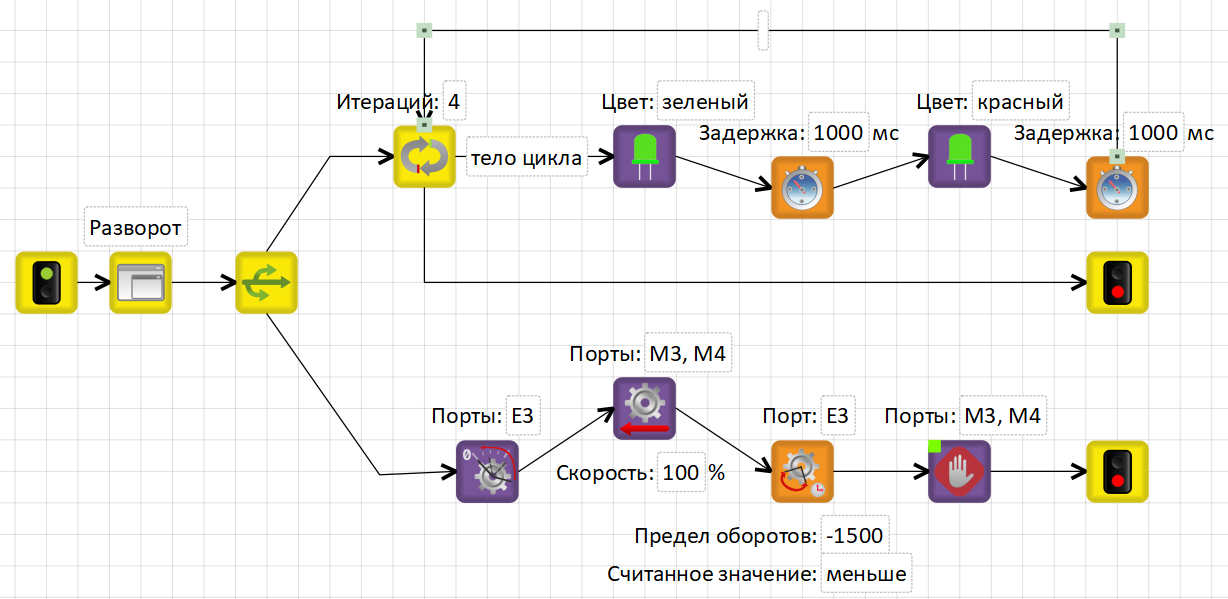 8
Параллельные задачи
-
Минус подхода с блоком «Цикл» в том, что для разного времени исполнения основной задачи, необходимо подбирать количество итераций каждый раз.
9
Параллельные задачи
Второй способ остановить задачу: послать из главного потока сообщение-маркер. Во второй задаче проверять, а не пришло ли сообщение. По пришедшему маркеру, закончить выполнение второй задачи.
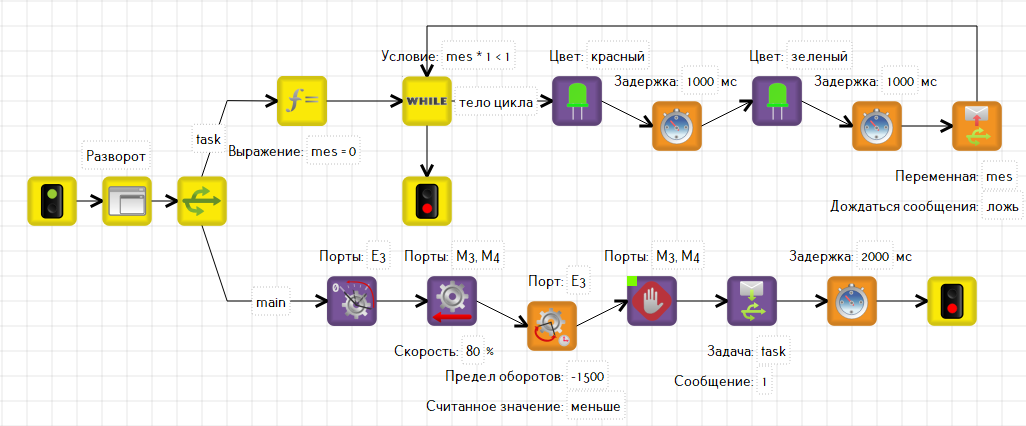 10
Обмен данными между потоками
Отправить сообщение в задачуЗадача: название задачи, в которую мы хотим отправить сообщениеСообщение: сообщение в виде числа, строки, или символа
Получить сообщение из задачиПеременная: название переменной, в которую мы сохраним полученную информацию. Переменную нужно создать заранее!Дождаться сообщения: истина - этот блок будет выполняться до тех пор, пока сообщение не будет полученоДождаться сообщения: ложь - при выполнении блока происходит проверка и вне зависимости от результата, идет выполнение алгоритма дальше
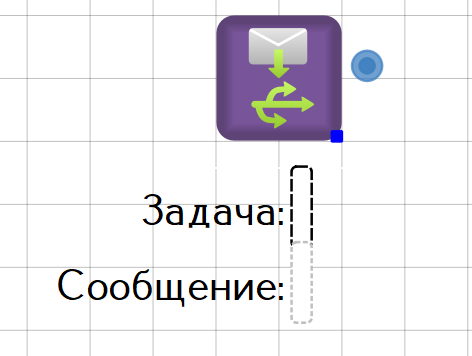 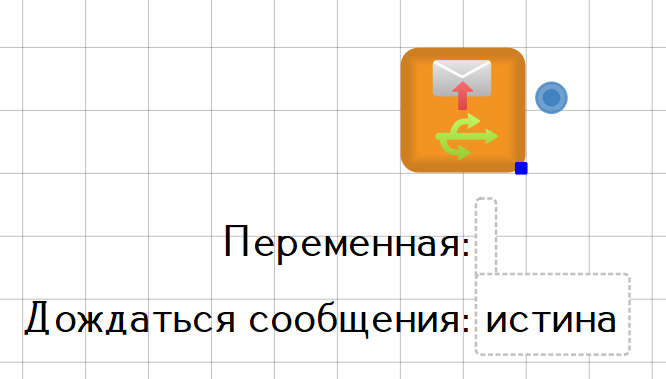 11
Параллельные задачи
Для передачи сообщений и завершения потоков из других необходимо именовать параллельные задачи. Имена указываются на связях исходящих из блока «Параллельные задачи».

Хотя бы одна задача должна иметь имя main.
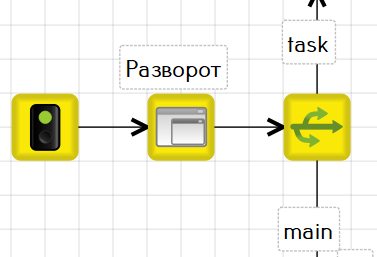 В разных параллельных задачах своя область видимости переменных
В задаче «парковка в гараж» ветку с движением назад именуем main, а ветку с миганием диода task.
12
Параллельные задачи
Введем в задаче task переменную mes.
В блоке «Получить сообщение из другой задачи» убираем галочку «Дождаться сообщение». Переменную в свойствах указываем mes.
В условие цикла «Пока» проверяем переменную mes * 1 < 1. Для завершения текущей задачи из другой будет посылать 1.
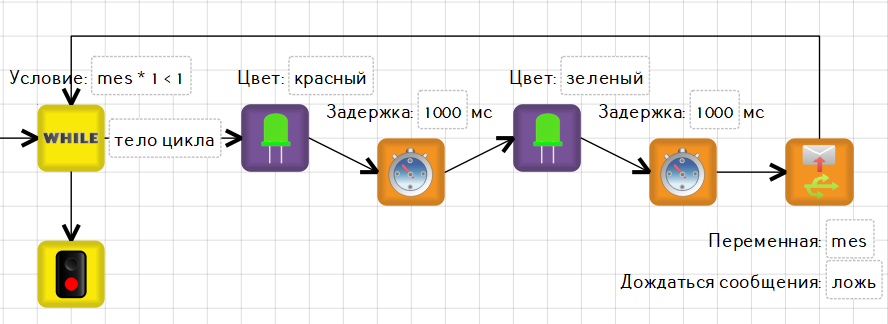 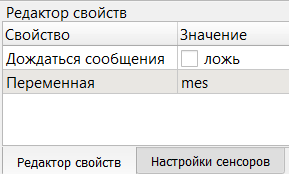 13
Параллельные задачи
В конце задачи main с помощью блока «Отправить сообщение в задачу» посылаем в задачу task сообщение 1.
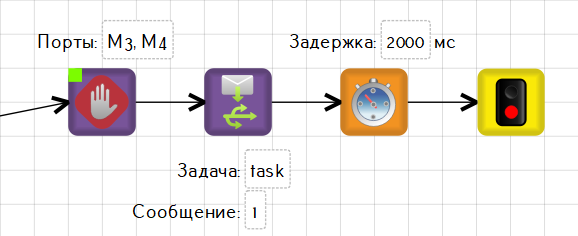 14
Параллельные задачи
При отправке сообщение преобразовывается в строку. Для преобразования обратно в число можно выполнить операцию умножение. В противном случаем будет проверка “1” <  1, что даст ложный результат
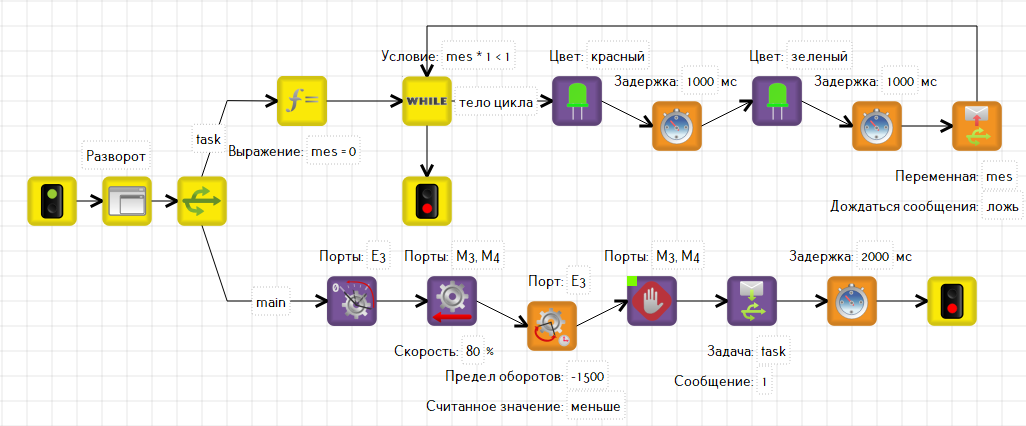 15
Параллельные задачи
Третий способ — завершить вторую задачу из главной с помощью блока «Завершить задачу».
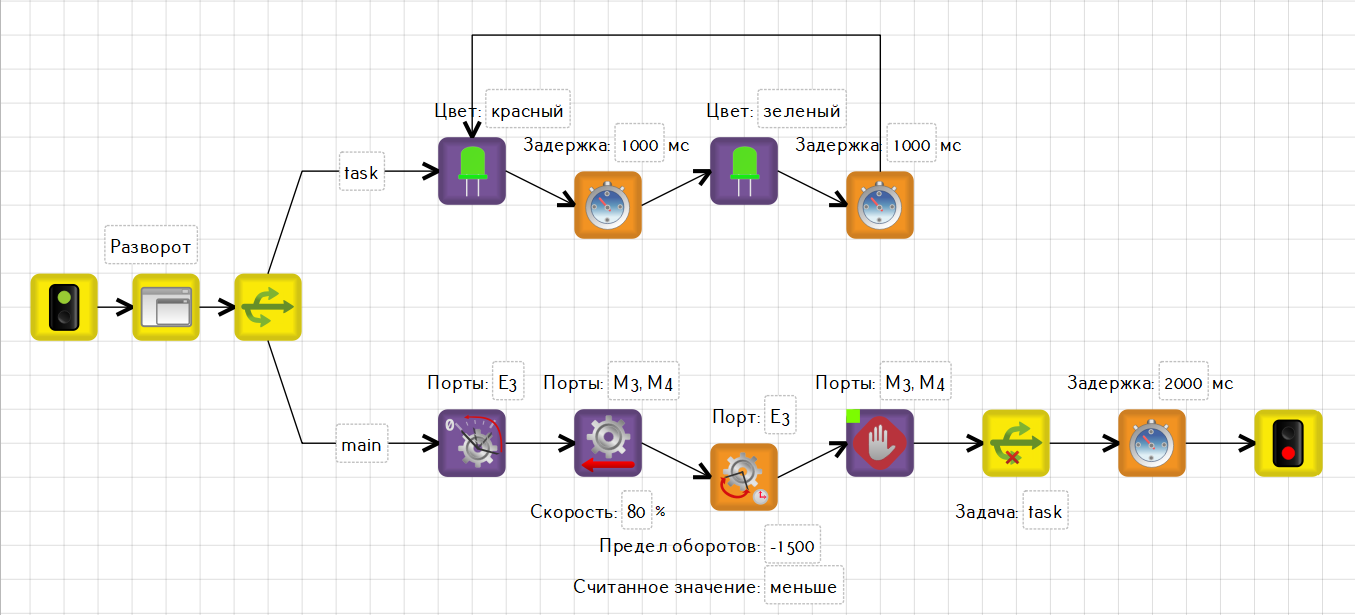 16
Параллельные задачи
Задача 4.1.2 Парктроник (самостоятельная): Припарковаться в гараж. При движении назад робот должен говорить «Осторожно» и «Двигаюсь назад» с интервалом в 600 мс и оповещать миганием с интервалом 400 м. Робот должен остановиться по датчику расстояния, направленному назад, когда окажется внутри гаража. После остановки робот должен стоять минимум 2 секунды до выключения. Реализовать мигание, голос и движение в разных параллельных задачах. Например, task1, task2 и main.Поля: 4.1.2-1, 4.1.2-2
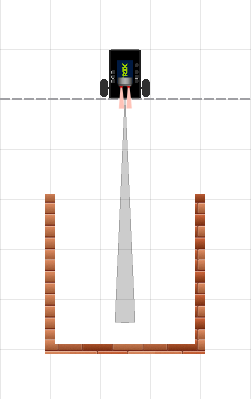 17
Параллельные задачи
Задача 4.1.3 Парктроник (для реального робота): Припарковаться в гараж. При движении назад издавать звуковой сигнал с интервалом в 600 мс и оповещать миганием с интервалом 400 м. Робот должен остановиться по датчику расстояния, направленному назад, когда окажется внутри гаража. После остановки робот должен стоять минимум 2 секунды до выключения. Реализовать мигание, звуковой сигнал и движение в разных параллельных задачах.
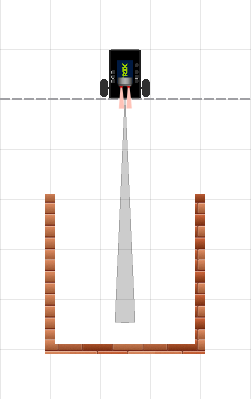 18
Параллельные задачи
Рекомендации для решения 4.1.3:
Для сигнала можно использовать блок «Играть звуковой файл». Файл сигнала лежит по адресу «../media/beep.wav»
Для сигнала можно использовать блок «Играть звук»
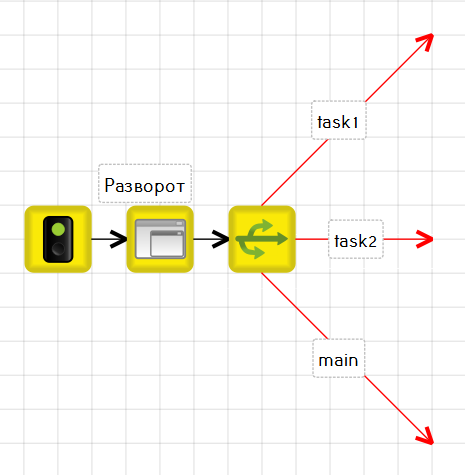 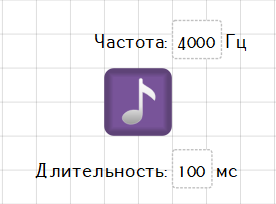 19
20